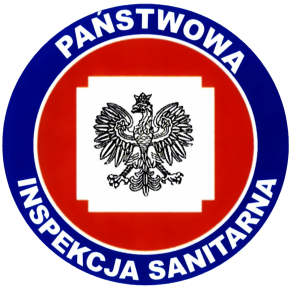 Powiatowa Stacja Sanitarno – Epidemiologiczna w m.st. Warszawieul. Kochanowskiego 21, 01-864 WarszawaOddział Promocji Zdrowiaul. Cyrulików 35, 04-467 Warszawa
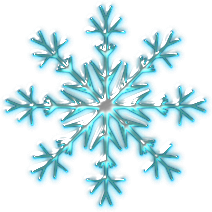 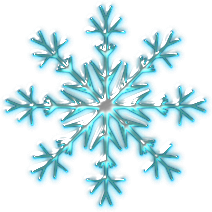 Patent na Bezpieczne Ferie Zimowe
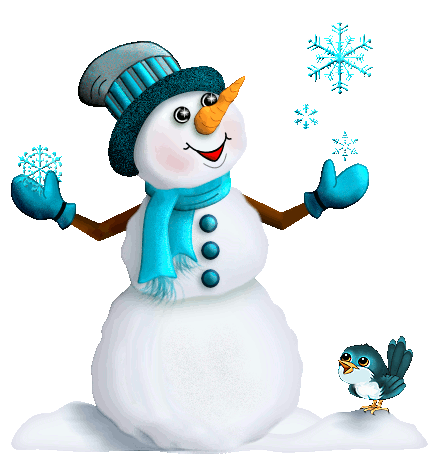 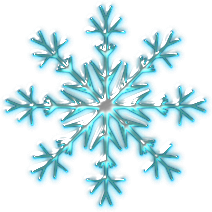 Warszawa 2019
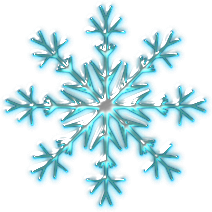 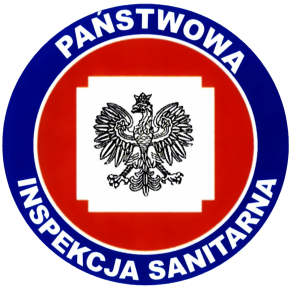 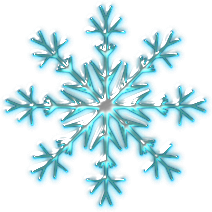 Powiatowa Stacja Sanitarno-Epidemiologiczna w m.st. Warszawie Oddział Promocji Zdrowia
Zawsze informuj rodziców/opiekunów gdzie i z kim będziesz przebywał!
Cześć Tato! Idę z Pawłem pojeździć na łyżwach na naszym szkolnym lodowisku.
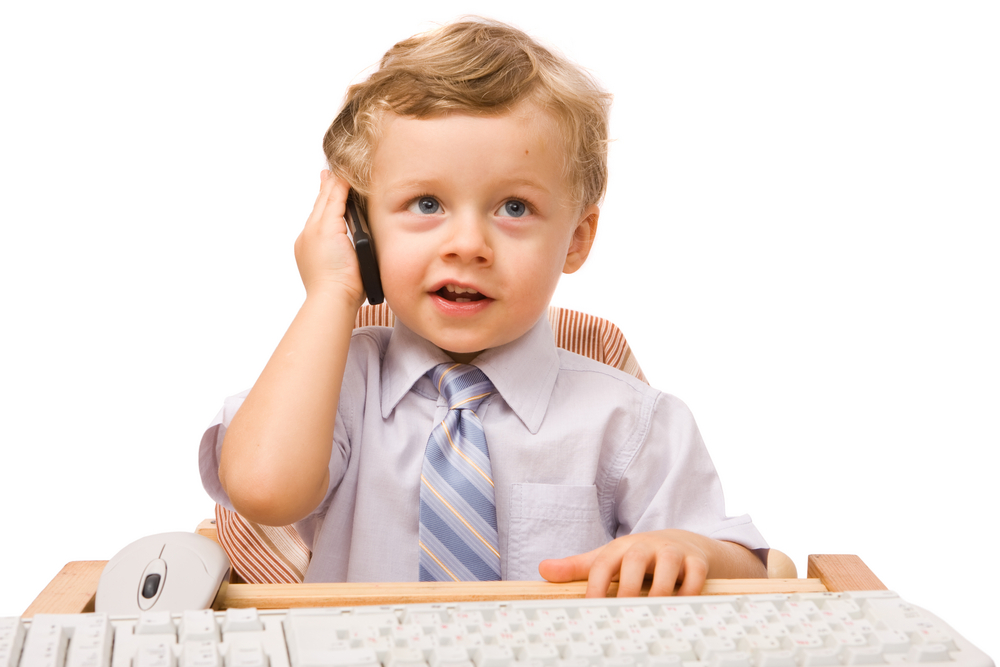 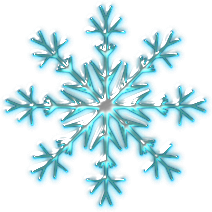 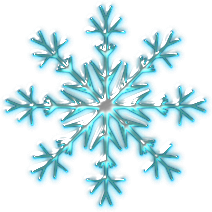 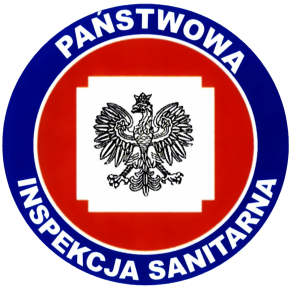 Powiatowa Stacja Sanitarno-Epidemiologiczna w m.st. Warszawie Oddział Promocji Zdrowia
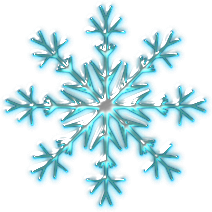 Unikaj rozmów z obcymi ludźmi. Nie przyjmuj od nich produktów żywnościowych, nie oddalaj się z nieznajomym.
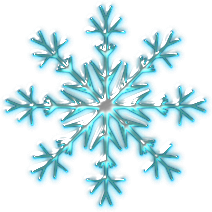 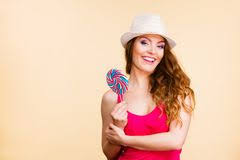 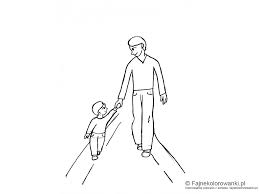 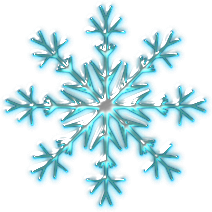 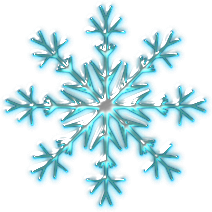 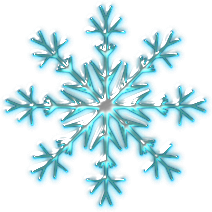 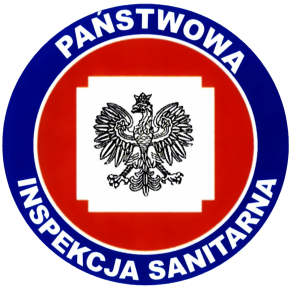 Powiatowa Stacja Sanitarno-Epidemiologiczna w m.st. Warszawie Oddział Promocji Zdrowia
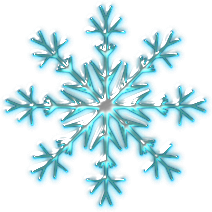 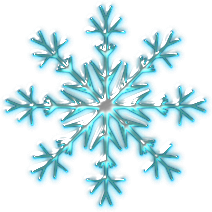 Ubieraj się stosownie do temperatury panującej na dworze.
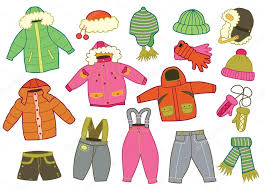 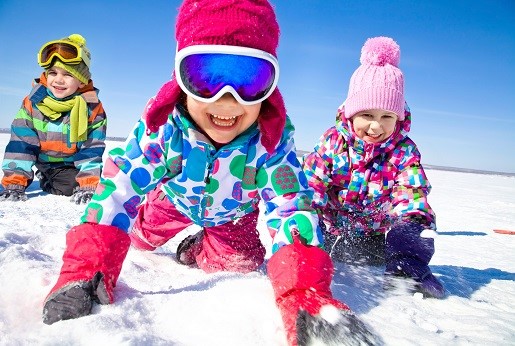 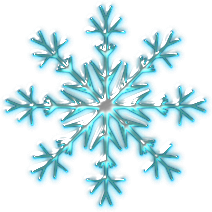 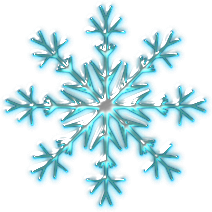 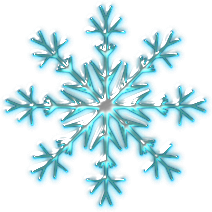 Powiatowa Stacja Sanitarno-Epidemiologiczna w m.st. Warszawie Oddział Promocji Zdrowia
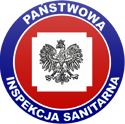 Wirus grypy
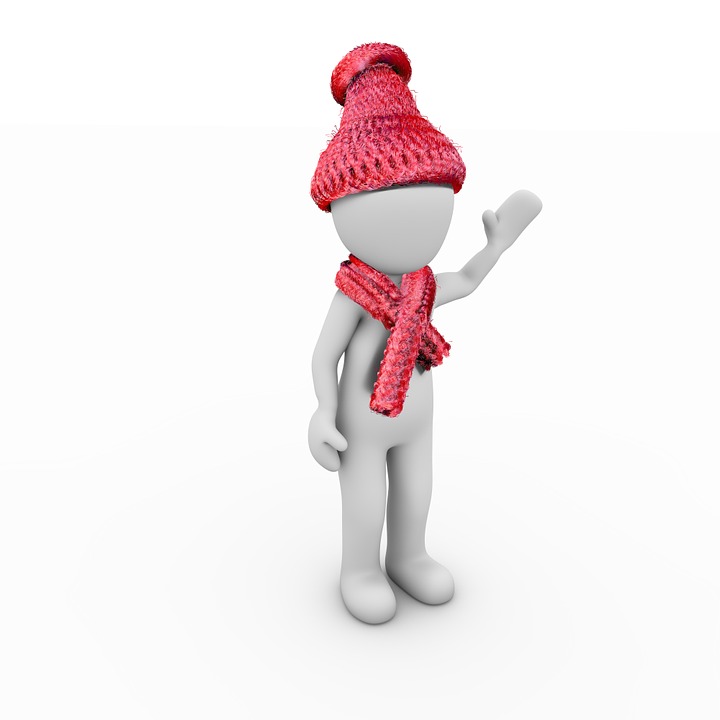 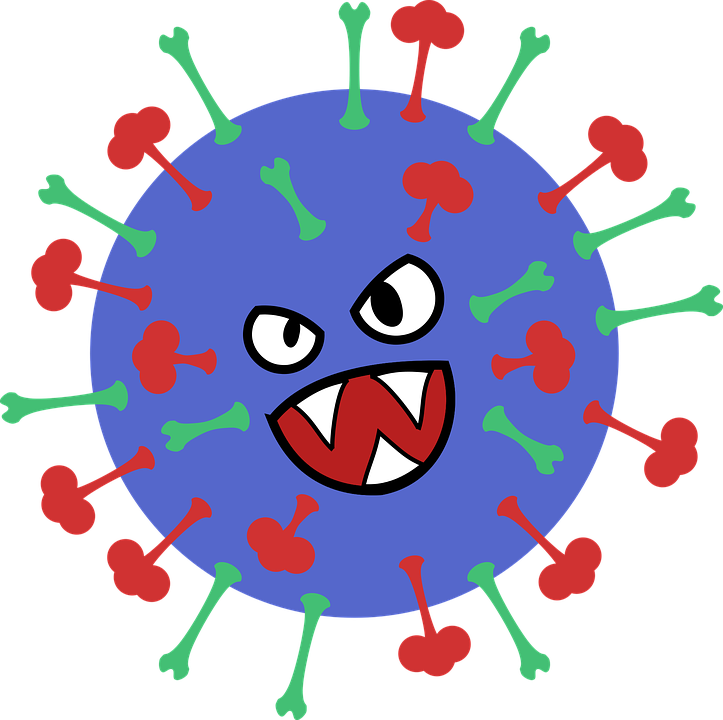 Szczególnie aktywny od październikado kwietnia
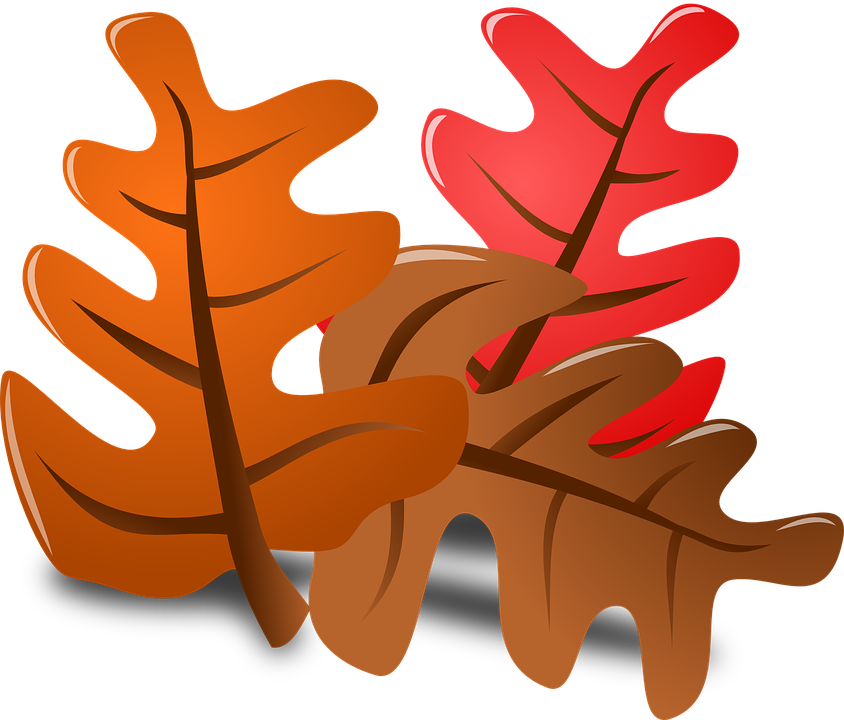 Powiatowa Stacja Sanitarno-Epidemiologiczna w m.st. Warszawie Oddział Promocji Zdrowia
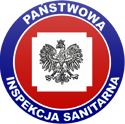 Jak możemy zarazić się grypą?
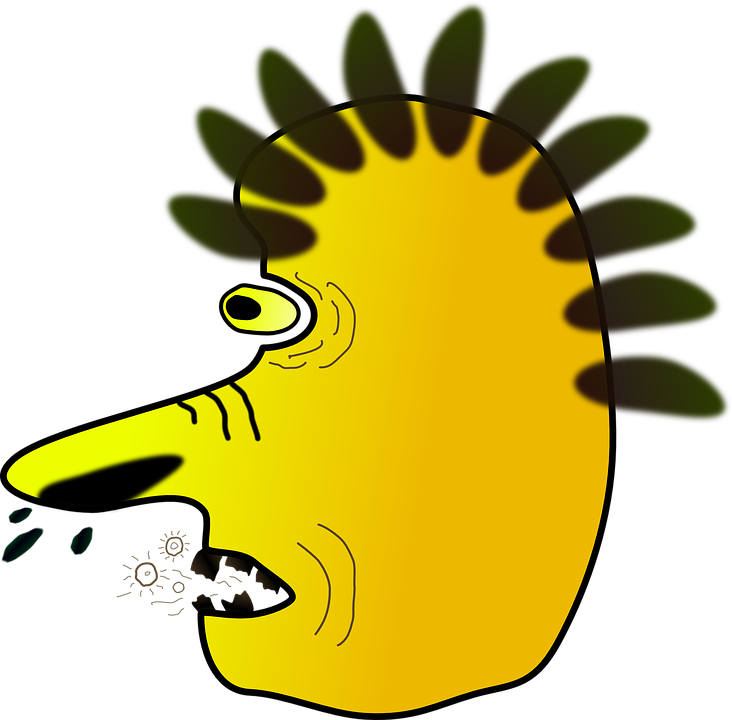 Drogą kropelkową
Mówienie, kichanie, kaszel
Przez bezpośredni kontakt z osobą chorą
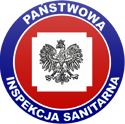 Powiatowa Stacja Sanitarno-Epidemiologiczna w m.st. Warszawie Oddział Promocji Zdrowia
Jak się chronić przed grypą?
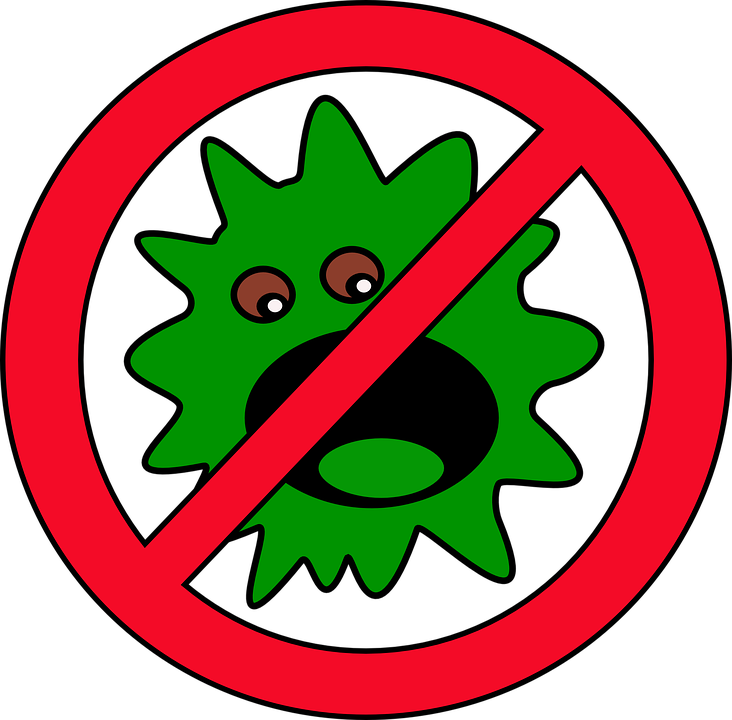 Coroczne szczepienia
Częste mycie rąk!!!
Dbanie o higienę osobistą
Unikanie bliskich kontaktów z osobą chorą
Zakrywanie ust i nosa podczas kaszlu i kichania, najlepiej jednorazową chusteczką
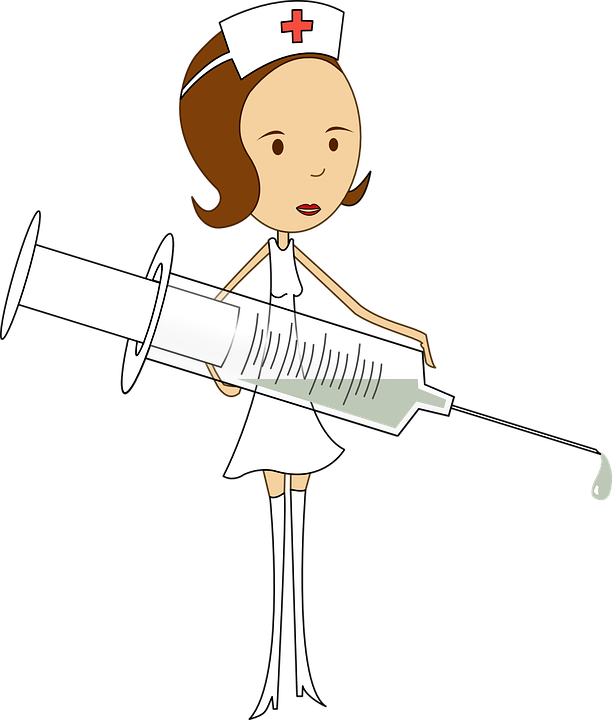 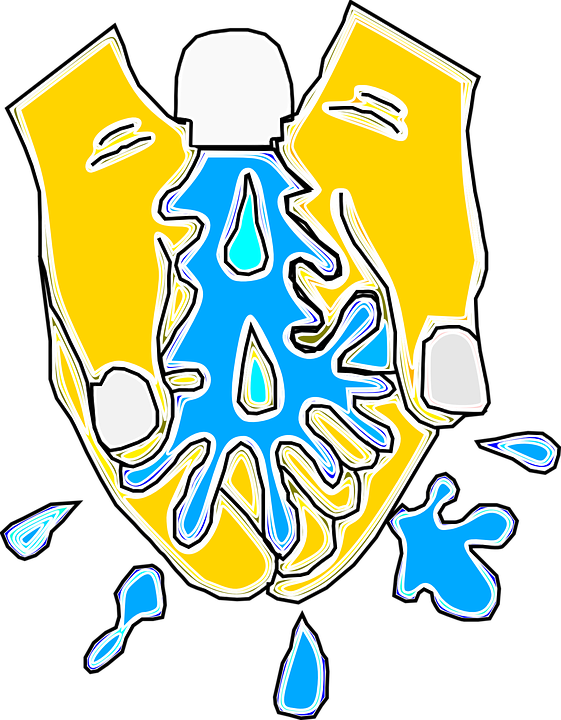 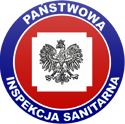 Powiatowa Stacja Sanitarno-Epidemiologiczna w m.st. Warszawie Oddział Promocji Zdrowia
Szczepmy się przeciwko grypie!
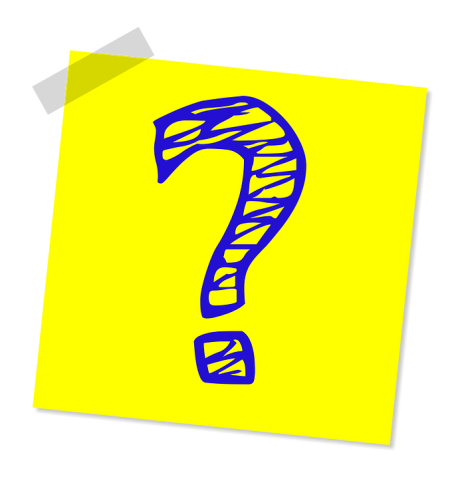 Czy wiesz, że..
Szczepionka jest najskuteczniejsza                 w zapobieganiu grypie…
Wirus grypy stale mutuje, więc należy szczepić się co roku, przed rozpoczęciem sezonu grypowego (najlepiej już we wrześniu)
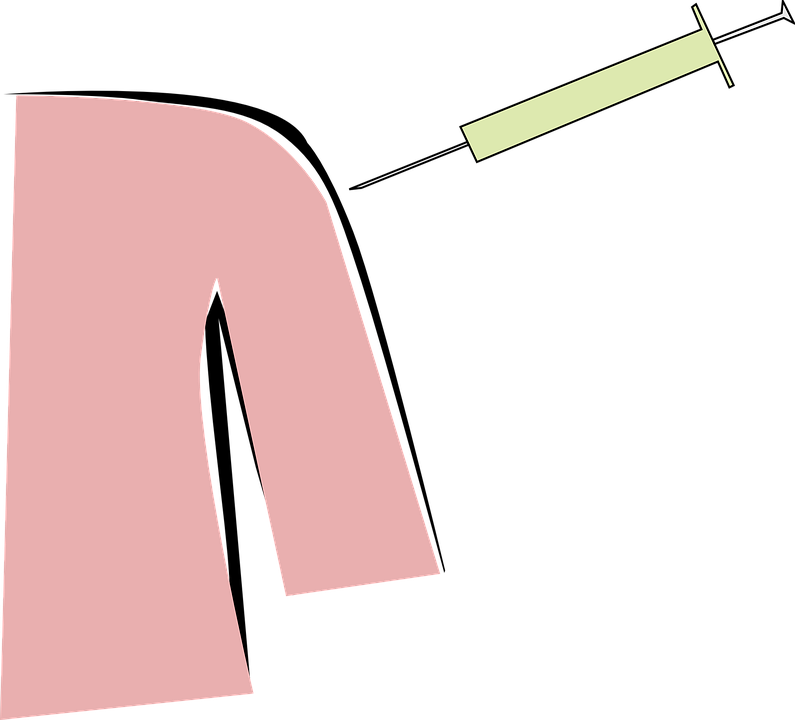 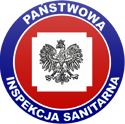 Powiatowa Stacja Sanitarno-Epidemiologiczna w m.st. Warszawie Oddział Promocji Zdrowia
Jak rozpoznać grypę?
Nagła
Wysoka gorączka 39°C
Dreszcze
Silny ból głowy i mięśni
Napady duszącego kaszlu
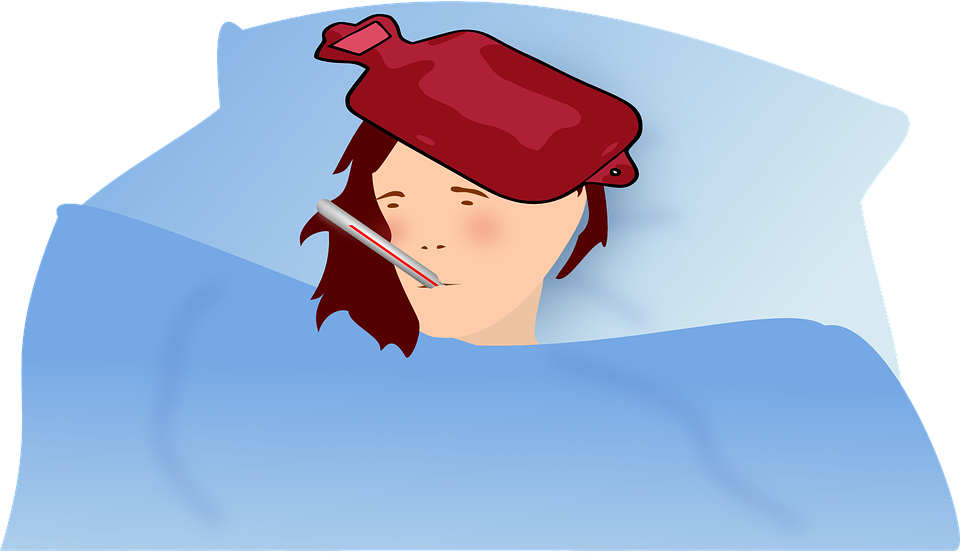 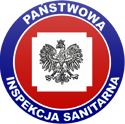 Powiatowa Stacja Sanitarno-Epidemiologiczna w m.st. Warszawie Oddział Promocji Zdrowia
Co zrobić gdy już jestem chory?
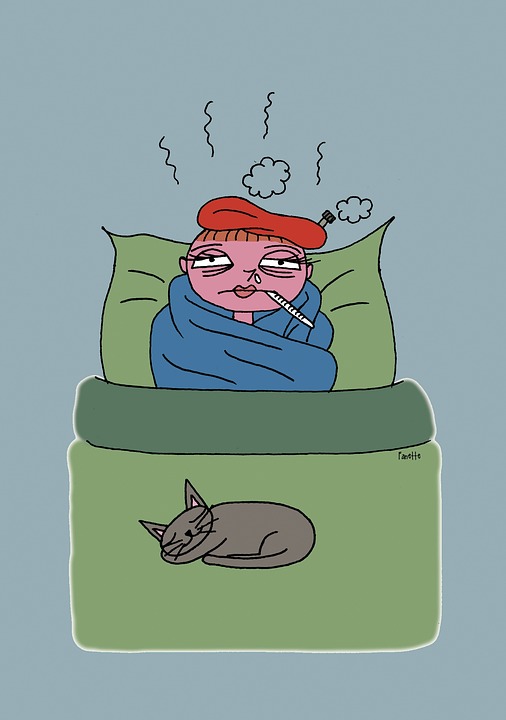 Leki bierz zgodnie z zaleceniami lekarza
Zostań w domu
Pij dużo płynów
odpoczywaj
Powiatowa Stacja Sanitarno-Epidemiologiczna w m.st. Warszawie Oddział Promocji Zdrowia
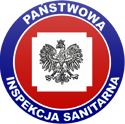 Nie leczona grypa, może prowadzić do groźnych powikłań
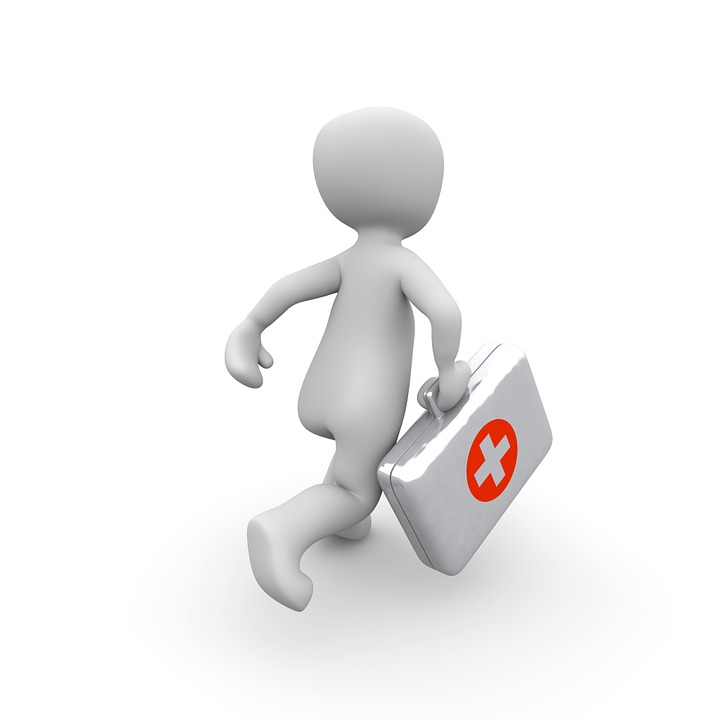 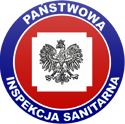 Powiatowa Stacja Sanitarno-Epidemiologiczna w m.st. Warszawie Oddział Promocji Zdrowia
A może to tylko przeziębienie?
Od paru dni czujesz się gorzej, jest Ci słabo, kichasz, boli Cie gardło, masz katar.. To może być zwykłe przeziębienie…
Przeziębienie przebiega łagodniej od grypy, rozwija się stopniowo, nie jest tak groźne jak grypa…
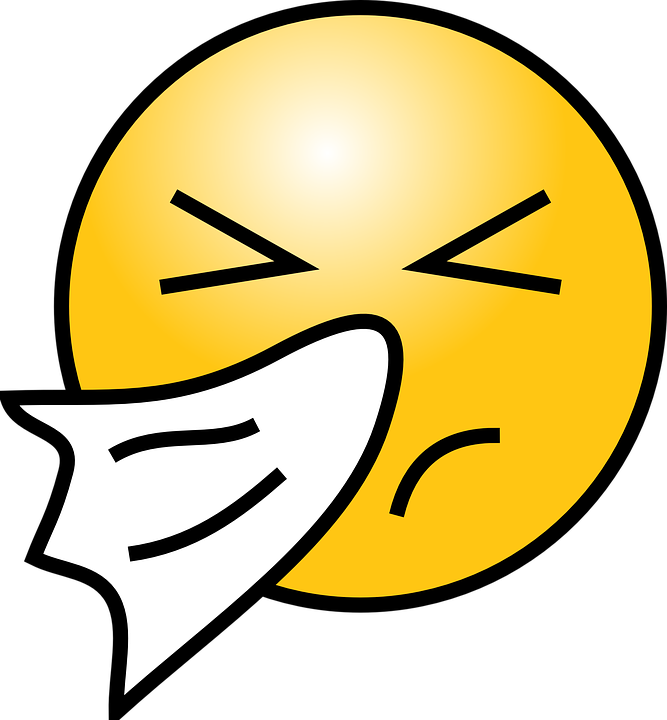 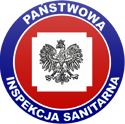 Powiatowa Stacja Sanitarno-Epidemiologiczna w m.st. Warszawie Oddział Promocji Zdrowia
Pamiętaj!Dbaj o swój układ odpornościowy!
Aby nasz organizm mógł sprawnie bronić się przed wirusami, musi być silny… Dlatego:
Jedz zdrowo
Spędzaj czas wolny aktywnie na świeżym powietrzu
Ubieraj się adekwatnie do pogody
Często myj ręce: 
Po powrocie do domu
Przed jedzeniem
Po wyjściu z toalety
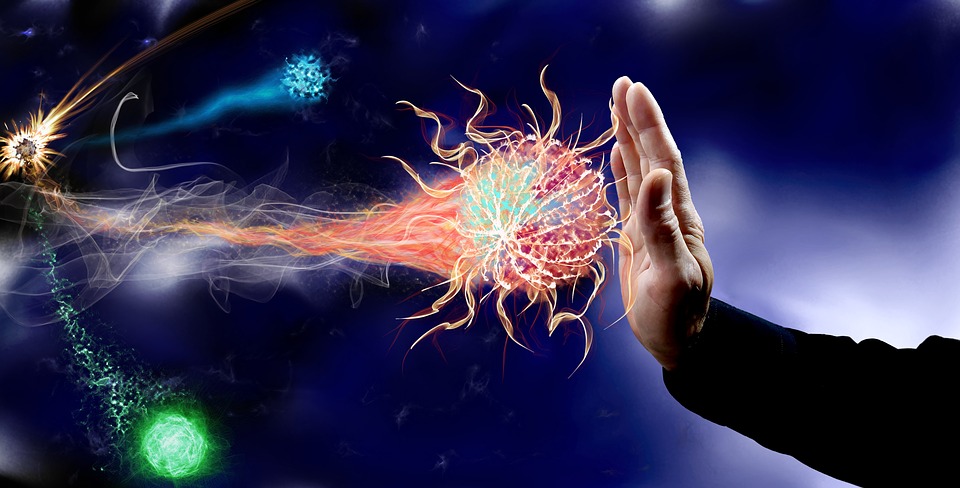 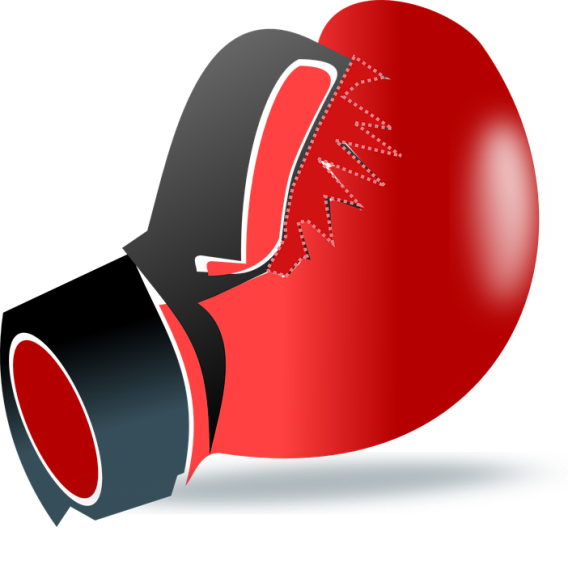 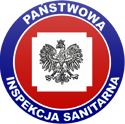 Powiatowa Stacja Sanitarno-Epidemiologiczna w m.st. Warszawie Oddział Promocji Zdrowia
Rozwiąż rebus
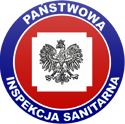 Powiatowa Stacja Sanitarno-Epidemiologiczna w m.st. Warszawie Oddział Promocji Zdrowia
Rozwiązanie:
WIRUS GRYPY
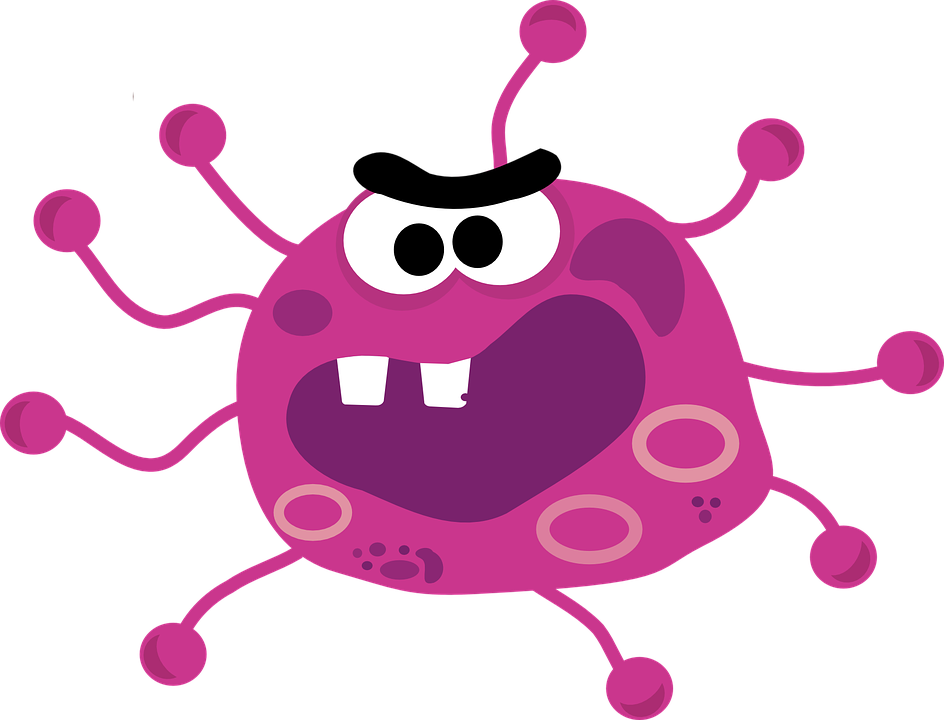